Fundación MornésRC Bogota and BBRCComputers for the World Project
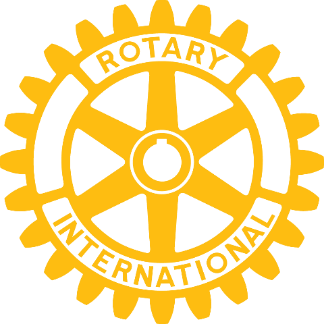 May 18th, 2018
Bogotá, Colombia
The Environment – Ciudad Bolivar (Bogota)
Its urban portion includes one of the world's largest mega-slums. Concentrates the poorest population in Bogotá and is known for its rampant levels of violence due to a large activity of gangs, mafia, and at times FARC, one of the national terrorist groups of Colombia.
Ciudad Bolivar: Population: 
1970: ~50,000 
2007: ~600,000 
2018: ~2,000,000 (Mostly peasants who were displaced to Bogota due to civil war. Largely kids that are very vulnerable)
Bogota: Population 2018: +8,000,000
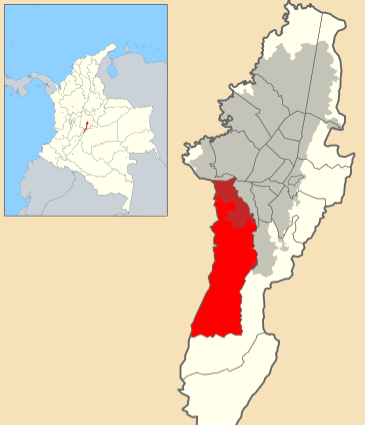 The Team – RC Bogota and BBRC
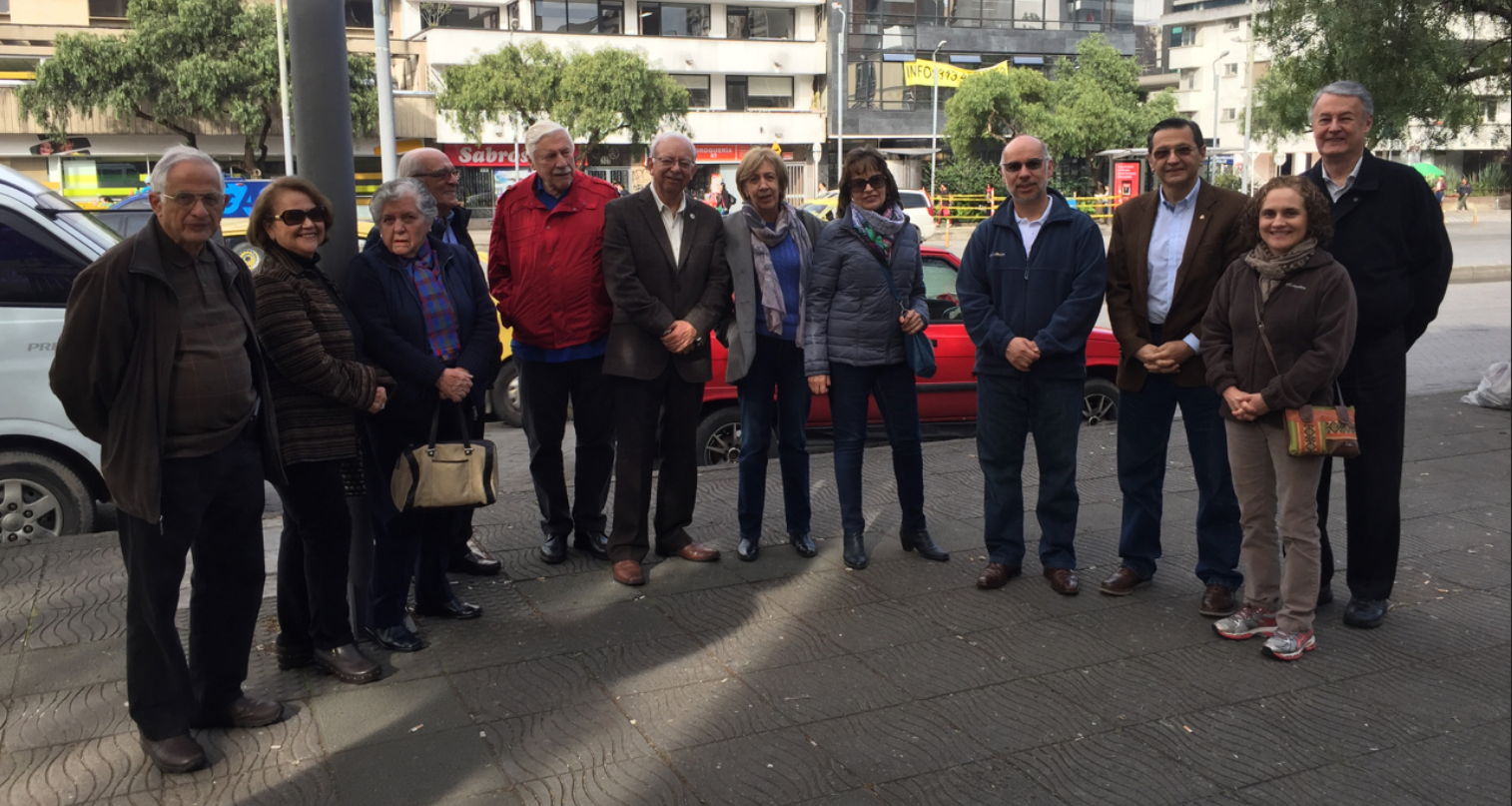 On our way to Ciudad Bolivar
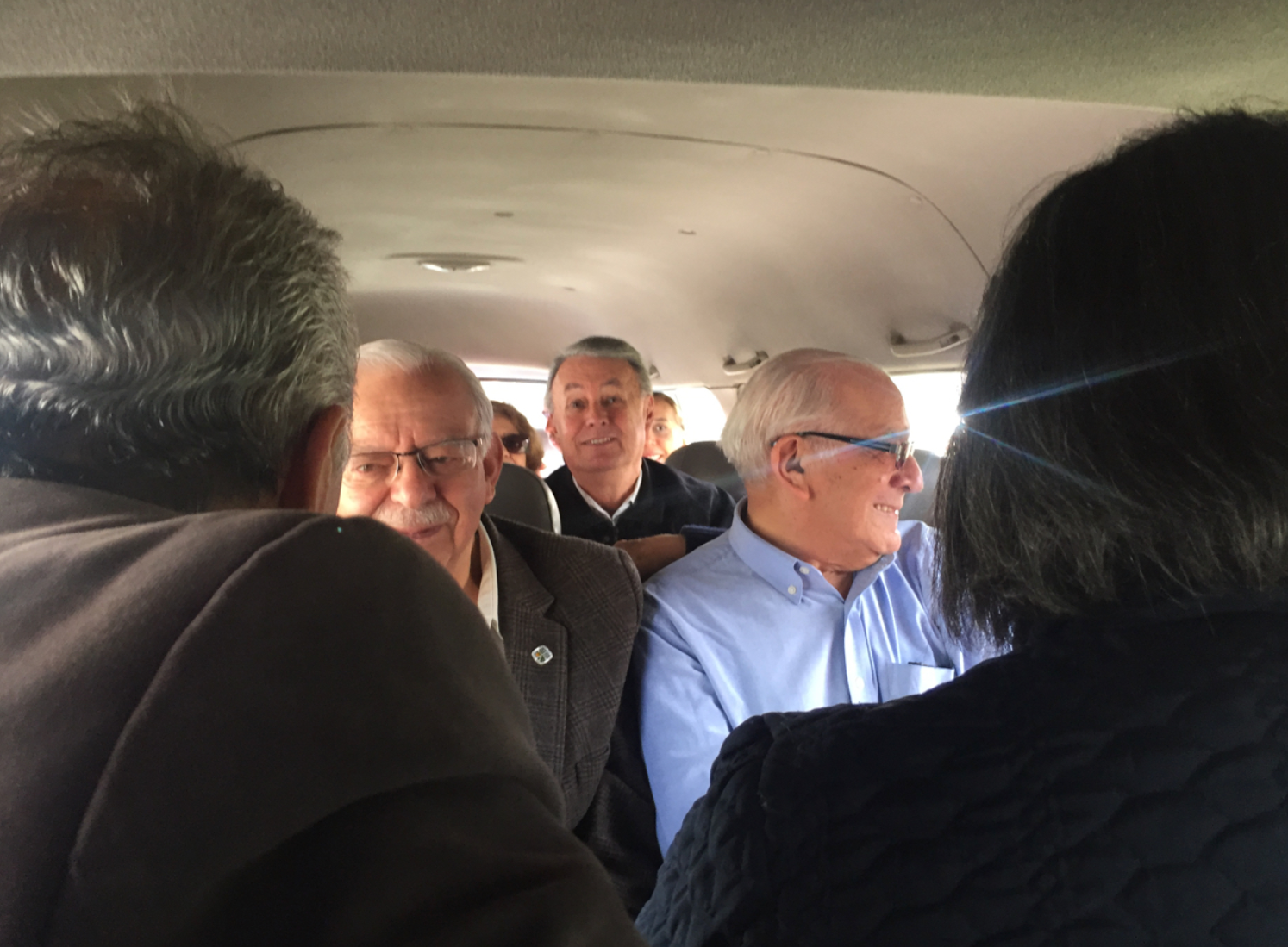 The Computer Room
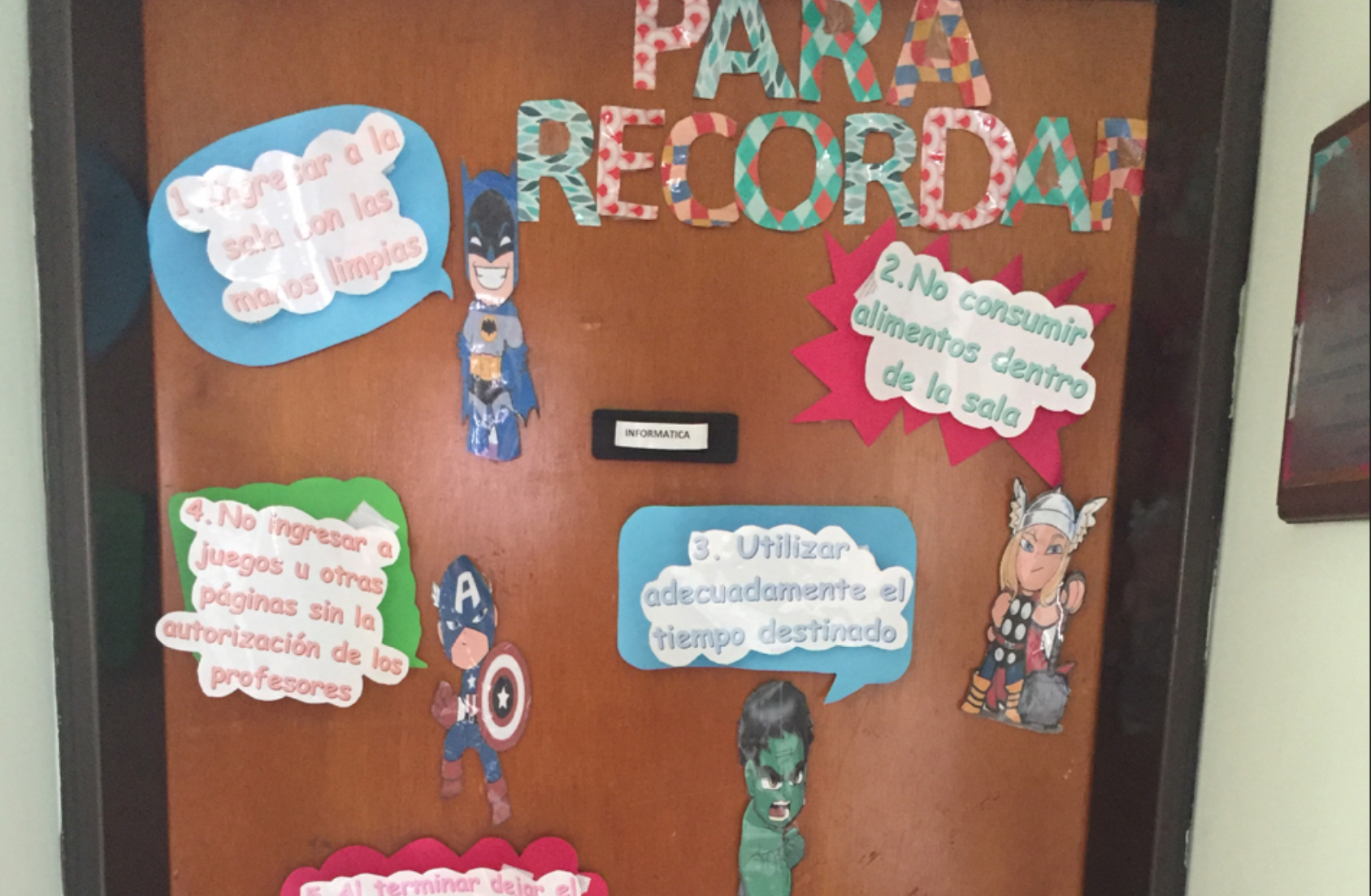 The Rotary Contribution
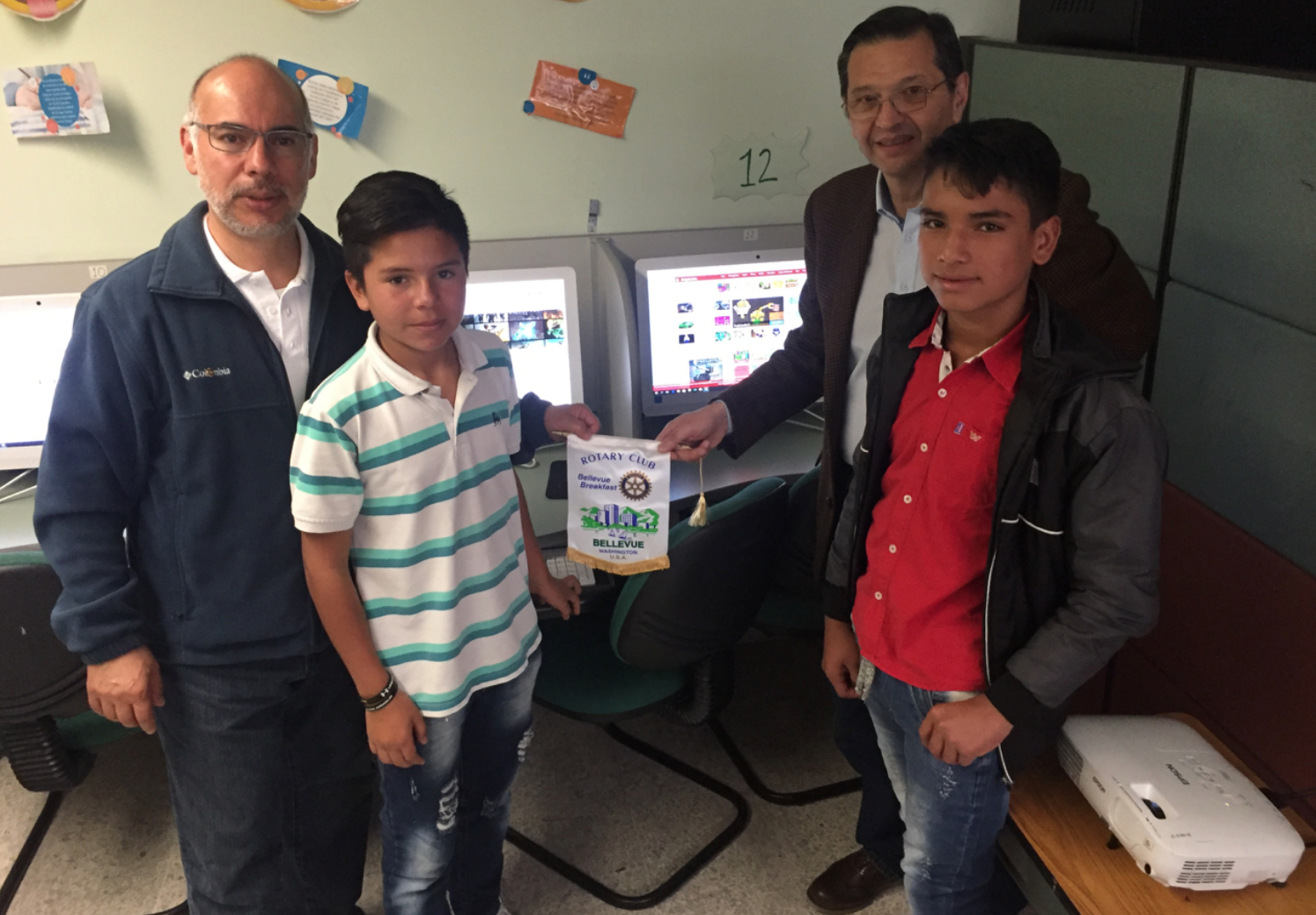 Getting Ready to Celebrate
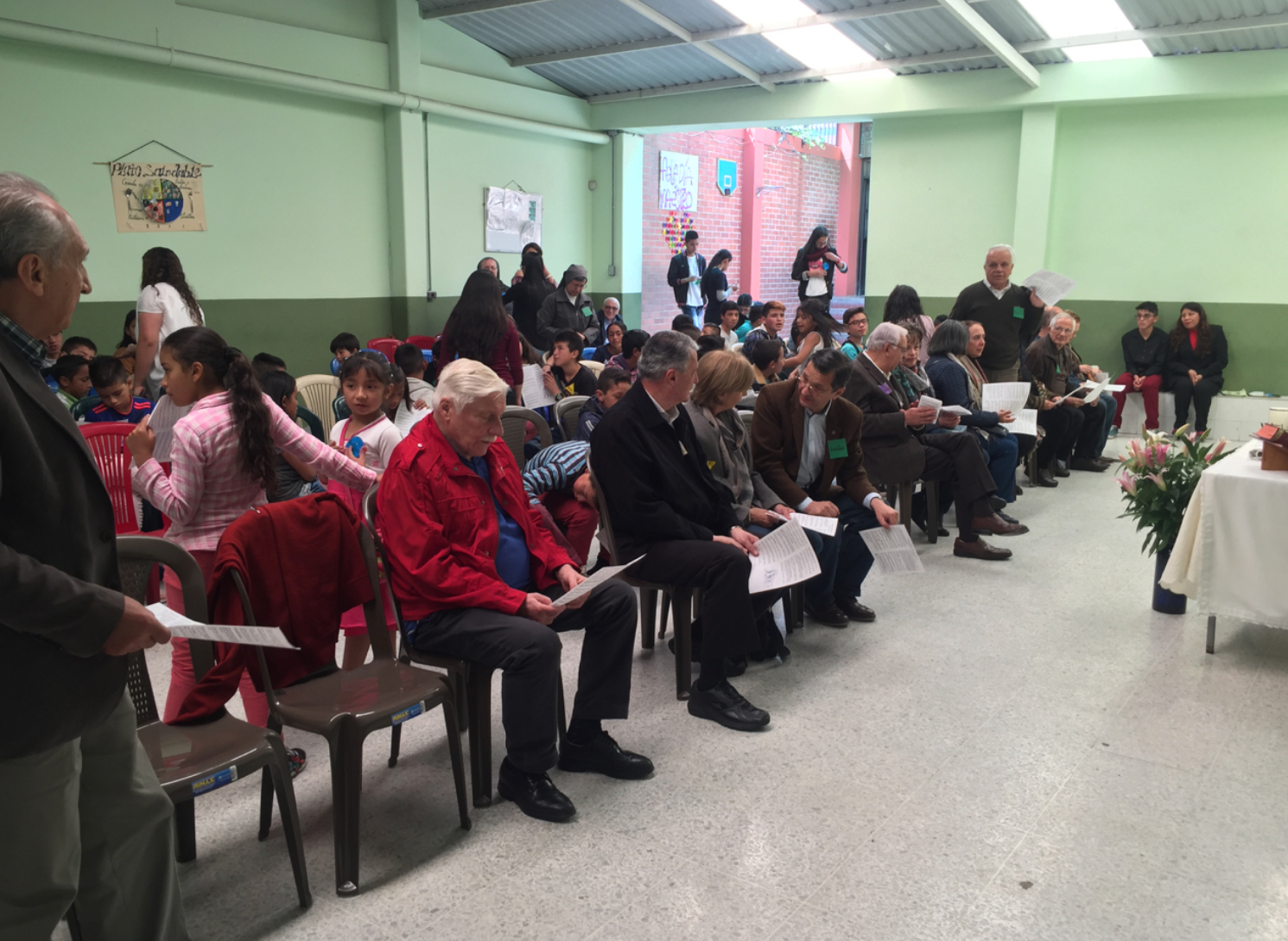 The Beneficiaries
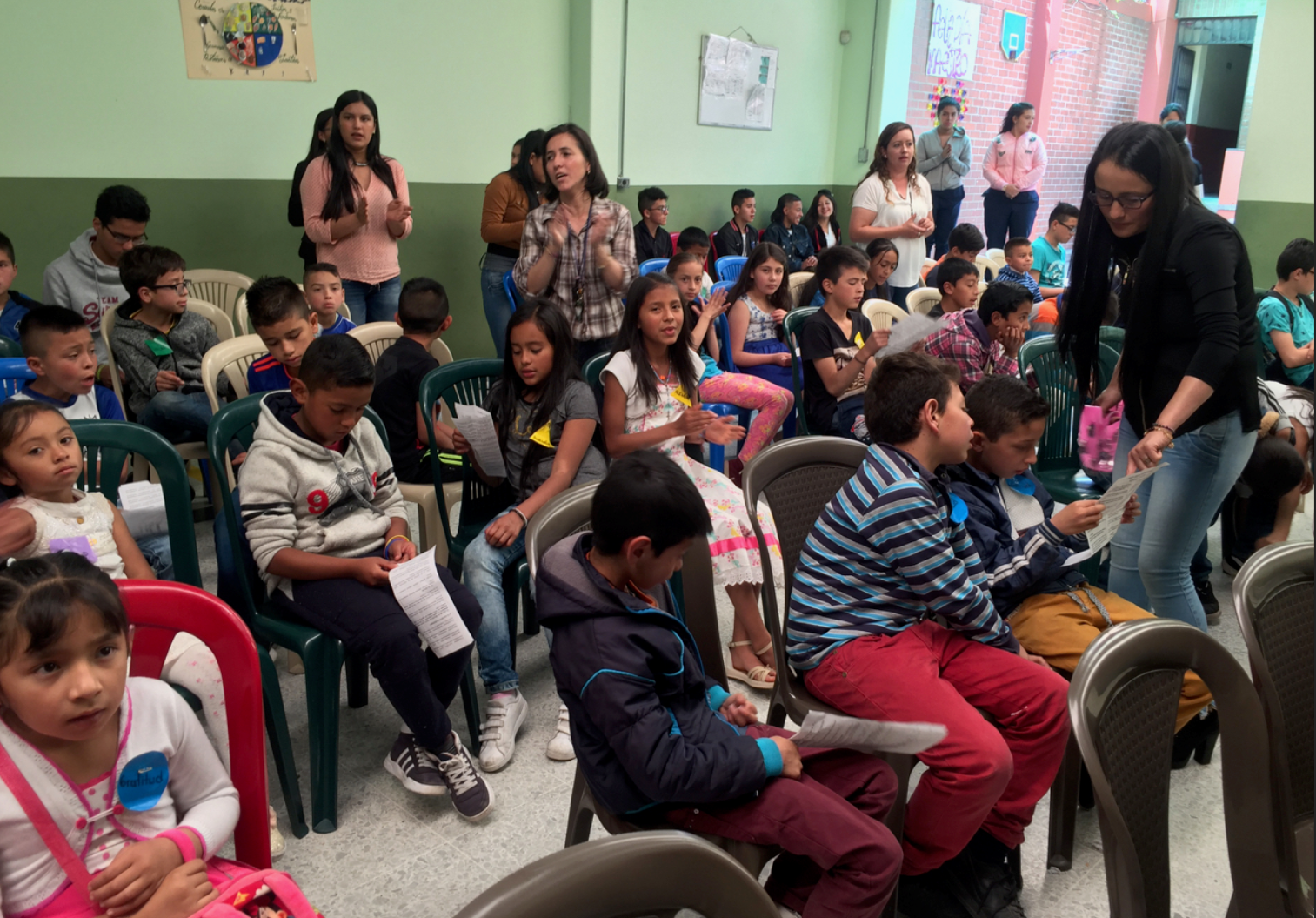 Thank you RC Bogota and BBRC!!!
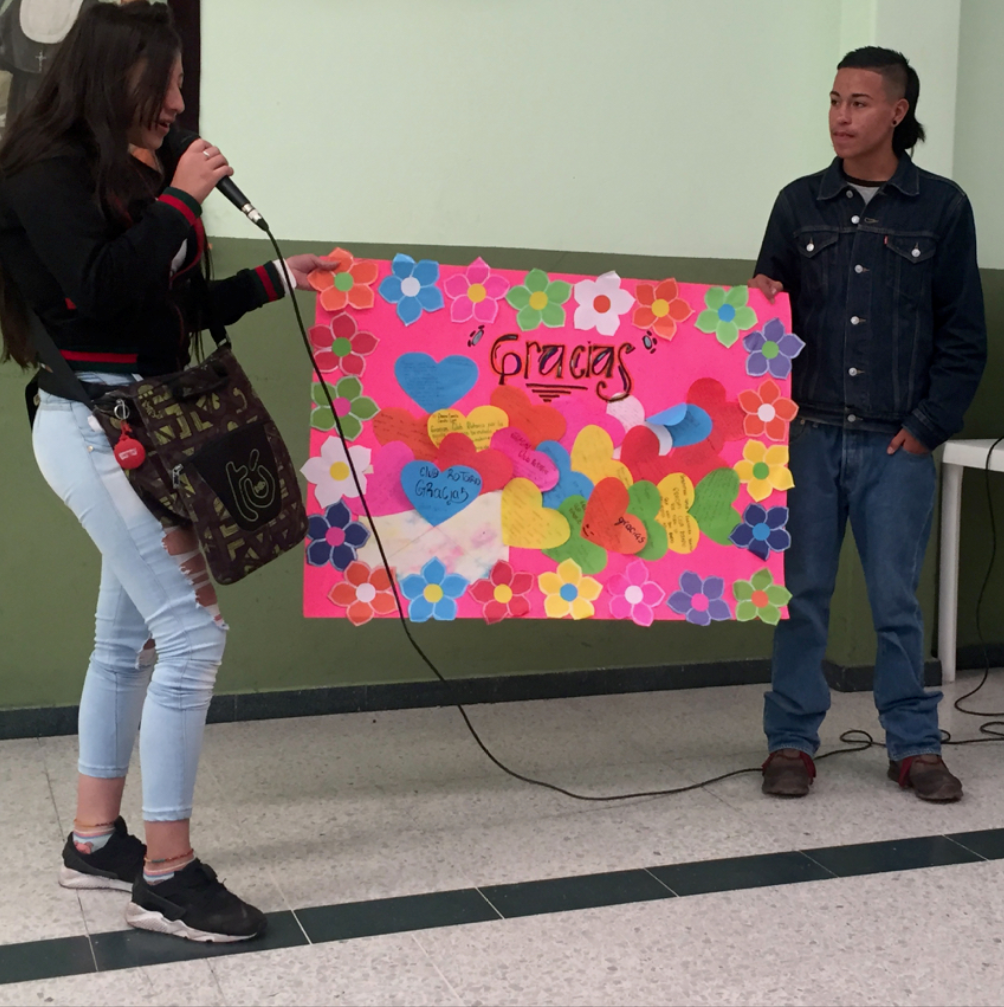 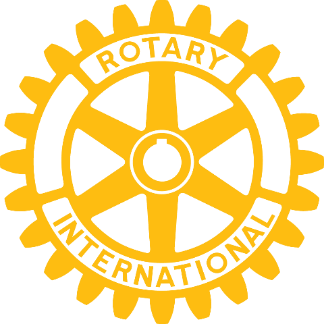